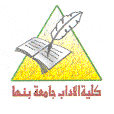 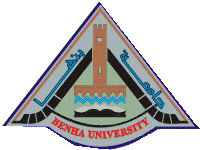 قسم الجغرافيا ونظم المعلومات الجغرافيه
ماجستير الجغرافيا الطبيعيه
جيومورفولوجيه تطبيقيه
(4) التعريه البحريه ومشاكلها
أ.د./عزة عبدالله
 أستاذ الجغرافيا الطبيعية - كلية الآداب جامعة بنها
Azza.Abdallah@fart.bu.edu.eg
1
عوامل وعمليات تشكيل السواحل
تعتبر الأمواج العامل الرئيسى فى تشكيل السواحل ويتم ذلك من خلال عمليات النحت والنقل والارساب التى تقوم بها الأمواج، ولكل من التيارات البحريه والمد الجزر دور ثانوى فى التشكيل.
العمليات الجيومورفولوجية التي تمارسها الأمواج
عمليات النحت Erosion:
تقوم الأمواج بدورها في نحت السواحل من خلال عدة عمليات نذكر منها:
النحت الهيدروليكي Hydraulic Action:
يتم من خلال التأثير المباشر لكتل المياه علي تحطيم صخور الساحل عند الاصطدام بها
 ينشأ عن اصطدام المياه بشدة بصخور الساحل والجروف البحرية وخاصة التي تكثر فيه الشقوق والفواصل وانضغاط الهواء الموجود بداخلها ومع توالي هذه العملية تتسع الشقوق والفواصل ومن ثم تنكسر الصخور وتنجرف مع حركة الأمواج.
2
العمليات الجيومورفولوجية التي تمارسها الأمواج
2. قوة الفعل التحاتي للأمواج Corrosive وتنشأ عن اصطدام الأمواج بما تحمله من رواسب بالجزء السفلي من الجروف البحرية، ومع تكرار اصطدام الأمواج تتآكل الأجزاء السفلي من الجروف البحرية بفعل التقويض السفلي Undermining، وقد تتساقط الأجزاء العليا من الجروف البحرية في مرحلة الشيخوخة.
3.ينشأ عن حركة الأمواج بما تحمله من رواسب واصطدامها بالجروف الساحلية وارتدادها مرة أخري نحو البحر احتكاك Attrition المفتتات بعضها بالبعض الآخر، وينتج عن ذلك تآكل مكونات وأطراف المفتتات الصخرية.
4.ينتج عن اصطدام الأمواج بالجروف البحرية وخاصة إذا كانت من صخور الحجر الجيري، تكوين ظاهرات جيوموروفولوجية ناتجة عن حدوث عمليات الإذابة Solution مثل الكهوف البحرية.
3
العمليات الجيومورفولوجية التي تمارسها الأمواج
عمليات النقل Transportation
تقوم الأمواج بنقل المواد التي نحتتها من السواحل والجروف البحرية أو المواد التي أرسبتها الأنهار في البحر، والمواد التي تعرضت لحركات الإنزلاق والأنهيار من الجروف البحرية.
تعرف حركة الموجة المندفعة والتي تتحرك فوق الشاطئ بحركة مائلة Swash.
 تسمي حركة ارتداد الأمواج نحو البحر Back Wash.
عادة ما تعود الأمواج في اتجاه عمودي علي الشاطئ، وينشأ عن هاتين الحركتين- اندفاع الموجة وارتدادها- تيار دفع علي طول الشاطئ Long shore Drift .
4
عمليات الإرساب
تقوم الأمواج بأرساب المواد التي نحتتها من هوامش اليابس وترسبها في البحر أسفل مستوي تأثير الأمواج
تقوم مياه البحر بتصنيف حمولتها قبل الإرساب فمع الاتجاه من خط الساحل علي الشاطئ نحو البحر، توجد الجلاميد والحصى ثم الرمل والطين
بصفة عامة تختلفة طبيعة المواد في منطقة الساحل حسب طبيعة صخور الساحل، فقد تتكون رواسب بعض الشواطئ من رمال جيرية صدفية الأصل بيضاء اللون، مثل رمال شاطئ مريوط، أو قد تكون الرواسب الساحلية جلاميد وحصى وقطع من الصخور، أو قد تكون رواسب ناعمة من الرمال بأحجامها المختلفة أو من الرواسب التي تنقلها الأنهار من رمال ناعمة وطمي وصلصال.
5
المــد والجـــزر:
ذات دور محدود في تشكيل السواحل.
 تقوم بدور مساعد مع حركة الأمواج والتيارات البحرية في نشأة ظاهرات معينة.
 تعتبر ذات تأثير تحاتي قوى في الخلجان الضحلة الضيقة، وفي مناطق المصبات الخليجية حين يعاونها تيار النهر السريع، حيث تقوم باكتساح كثير من الرواسب.
 التيــارات البحــرية:
تقوم بدور محدود في تشكيل السواحل
 تحمل المواد الناعمة التي تصادفها في طريقها بجوار الشاطئ، وتنقلها حتى يتم إرسابها في مناطق شاطئية أخري
تتمثل أهمية هذا الدور في كشف أسفل الجروف البحرية
 تستطيع التيارات البحرية الساحلية تحريك كثير من المواد الدقيقة بموازة الساحل أسفل مستوي الجزر.
6
طبيعة الساحل
التركيب الصخري
كلما كانت صخور الساحل شديدة الصلابة وتكاد تخلو من الفواصل والشقوق كلما ضعف تأثير نحت الأمواج فيها، والعكس صحيح.
إذا كان اتجاه حركة التيارات يقوم بنقل المواد التي تتآكل من الجروف البحرية ساعد ذلك علي سرعة تآكل الساحل، والعكس صحيح ، وخير مثال علي ذلك ما تعاني منه الدلتا المصرية في الوقت الحالي.
كلما زاد محتوى الصخور من الفواصل والشقوق والشروخ وذادت درجة نفاذية الصخر ساعد ذلك علي سرعة تشكيل السواحل.
يقوم التتابع الطباقي للجروف البحرية بدور هام في سرعة تشكيل الساحل.
7
التركيب الصخري
يتحكم التركيب المعدني للصخور في تشكيل الساحل، ففي حالة إذا كانت الجروف البحرية تتكون من صخور جيرية، تتعرض لعمليات الإذابة تتراجع الجروف سريعاً
تتأثر الجروف التي يدخل في التركيب المعدني لها الفلسبار والهورنيلند والبازلت بعمليات التميؤ، مما يساعد علي سرعة تأكل الجروف البحرية وتراجعها.
يتوقف سرعة تشكيل الساحل وتراجعه علي ارتفاع الجروف الساحلية حيث تتراجع  الجروف القليلة الارتفاع بمعدلات أسرع من الجروف الأكثر ارتفاعاً إذا ما تساوت طبيعة الجروف وتركيبها الصخري ومعدلات التعرية البحرية.
8
توجيه الساحل
يؤثر توجيه الساحل علي سرعة تآكله، ففي حالة السواحل التي تتكون من رؤوس بحرية تتعرض لهجوم الأمواج، تتآكل الرؤوس البحرية ويساعد ذلك علي استقامة خط الساحل.
في حالة إذا كان اتجاه الساحل لا يواجهه الأمواج مباشرة، فإن التكسير يجعل الأمواج تنحرف وتصل إلي الشاطئ أقل ميلاً منها، وهي بعيدة عنه في عرض البحر.
9
الأشكال الأرضية الناتجة عن النحت البحري في سواحل الجروف:
يؤثر في الجروف البحرية عدد من العمليات البحرية مثل:
 عملية الأحتجاز بفعل الأمواج Quarrying Wave.
 والبري Abrasion.
 والتجوية المائية Water Layer Weathering.
الإذابة .Solution 
النحت البيولوجي.
كذلك تتعرض الجروف لحدوث الإنهيارات الأرضية 
السقوط الصخري Rock fall
 الانقلاب الصخري Toppling
انزلاق الصخور
التدفقات Flows
  ينتج عن ذلك تكوين ظاهرات سطح علي الجروف أو عند أقدامها، وعادة ما تحدث عمليات الانهيارات الأرضية في السواحل الحارة الجافة نظراً لقلة الغطاء النبات فيها.
10
الأرصفة الشاطئية Shore Platform:
تمتد أمام الجروف الساحلية، وتنحدر بشكل عام تجاه البحر، وعادة ما يزيد اتساع هذه الأرصفة نتيجة لتراجع الجروف البحرية Cliff Recession
 تمتد الأرصفة الشاطئية من علامة المد العالي عند قاعدة الجرف وحتى أقل منسوب للجزر، وبصفة عامة كلما كانت صخور الساحل متجانسة ليثولوجيا وبنيوياً، فإن ذلك يساعد علي سرعة تراجع الجروف واتساع الأرصفة الشاطئية.
في حالة السواحل التي تتكون من صخور متباينة فى درجة صلابتها قد يظهر الرصيف البحري وقد برزت فوق سطحه حافات وخوانق وحفر وعائية نتيجة لتعرض الرصيف لنشاط الأمواج والتيارات الشاطئية والحركات الدوامية لمياه البحر بسبب عدم انتظام السطح.
11
فجوات الأمواج Wave Notches:
هي فتحة ممتدة امتداداً عرضيا عند قاعدة الجرف، عادة ما يكون عرضها أكبر بكثير من عمقها، ويطلق علي الفجوة شبه الأفقية شرحه Visor.
وتنتج هذه الظاهرة عن عمليات النحت البحرية مثل النحت الموجي والنحت البيولوجي، كما تقوم عمليات التجويه بدور هام في نشأتها وتشكيلها كما يتحكم في تشكيل هذه الظاهرة نوع مواد الشواطئ، ومستوي طاقة الأمواج، وكمية المواد التي تستخدمها الأمواج في عمليات النحت البحري.
12
الكهوف البحرية Sea Caves:
هي حفر تم نحتها في الجروف البحرية، ويقوم الضعف الجيولوجي في الجروف بدور هام في نشأتها، إلي جانب دور التعرية البحرية
يتمثل الشكل المثالي للكهف في نفق أسطواني يمتد داخل صخور الجرف علي طول خط الضعف، وتكون فتحة الكهف المواجهة للبحر متسعة، ويقل اتساعها كلما اتجهنا داخل الكهف، ويتميز قاع الكهف بوجود انحدار لطيف في اتجاه البحر، وعادة ما يتخذ القطاع العرضي للكهف الشكل البيضاوي.
ينتج عن استمرار تعرض الكهوف البحرية للعمليات الجيومورفولوجية إنهيار سقف الكهف، ومن ثم يتحول الكهف البحري إلي شرم بحري، عادة ما يكون ضيق وله جوانب مرتفعة شديدة الانحدار، وقد ينتج عن انهيار سقف الكهف تكوين قوس بحري.
13
الأقواس والمسلات البحرية Sea Arches and Stacks: 
تنشأ الأقواس البحرية نتيجة تطور كهفين علي جانبي رأس أرضية Headland متعمقة في مياه البحر الشاطئية بحيث يؤدي اتصالها في نهاية الأمر إلي تكوين القوس البحري.
تنشأ المسلات البحرية في حالة انهيار سقف القوس البحري تبدو نهايته علي شكل جزيرة صخرية صغيرة بارزة فوق سطح رصيف الشاطئ ومع استمرار تعرضها لعمليات النحت البحري ينخفض منسوبها تدريجياً حتى تتلاشي تماماً.
تنشأ هذه الظواهر في الشواطئ المكونة من صخور كثيرة التشقق وعادة ما تؤدي عمليات النحت البحري إلي تآكلها بسهولة ومن ثم تراجعها تاركة أمامها أعمدة صخرية رأسية، وتعرف هذه الظواهر بالمداخن الصخرية Chimney Rocks أو قوائم البحر، وتختلف في خصائصها وأبعادها عن المسلات البحرية
14
الرؤوس الأرضية والجزر الشاطئية Headlands and of Shore Islands:
تنشأ الرؤوس الأرضية في السواحل التي تتكون من صخور متباينة في درجة صلابتها، حيث تظهر الأجزاء من التكوينات الصخرية الساحلية الأكثر مقاومة لعمليات التعرية في شكل نتوءات بارزة من اليابس ممتدة في مياه البحر، وقد تكون هذه الرؤوس ذات سواحل جرفية مرتفعة، أو قد تكون عبارة عن امتداد أرضي منخفض.
في مصر تتميز سواحل البحر الأحمر بظهور الكثير من الرؤوس الأرضية، وعادة ما تفصل أجزاء من هذه الرؤوس مكونة جزيرات صخرية 
تعد رأس بناس من أكبر الرؤوس الأرضية مساحة بساحل البحر الأحمر ومما لا شك فيه أن الجزر الشاطئية بالبحر الأحمر كانت جزءاً من الساحل وانفصلت عنه بفعل عمليات النحت البحرية، أو ربما بفعل حركات التصدع .
15
الحافات الصخرية المنخفضة Ramparts:
هي حافات ترتفع علي سطح الرصيف البحري، يتراوح ارتفاعها بين متر واحد إلي مترين في مواضع قريبة من الهامش البحري.
وتختلف الآراء الخاصة بنشأة الحافات الصخرية:
البعض يري أنها تنشأ نتيجة التعرض للبلل الدائم بمياه البحر
يري البعض الآخر أنها نتاج مجموعة من العوامل تتمثل في:
 وجود صخور صلبة، وميل الطبقات تجاه اليابس، مع وجود مناطق ضعف صخرية، وترسيب الطحالب في مناطق البلل الدائم علي الرصيف البحري، وقدرة الصخور علي مقاومة النحت عند حافة الرصيف البحري مع زيادة اتساعه خلال تراجع الجرف البحري.
16
منحدرات رصيف الشاطئ Ramps:
منحدرات رصيف الشاطئ هي سفوح منحدرة نحو البحر Seaward عند أقدام الجروف البحرية، وعادة ما تكون أكثر انحداراً من بقية رصيف الشاطئ
ترتبط بمكشف طبقة صلبة ينحدر جهة البحر.
برك الإذابة Solution Pools:
هي برك ضحلة تتميز باستواء قاعها، وتظهر فوق سطح أرصفة الشاطئ المكونة من صخور كلسية، وتنشأ عادة نتيجة لإذابة المواد الكلسية اللاحمة للصخور بواسطة مياه البحر، ثم إزالة المفتتات بفعل الأمواج.
وقد تتسع البرك إتساعاً جانبياً مع استمرار نشاط عمليات الإذابة بفعل مياه البحر، وقد تتصل مع بعضها البعض مكونة شكلا قريباً من الاستدارة، وقد تسمي هذه الظاهرة أيضا بالقدور الصخرية Pans أو أحواض الإذابة Solution Basin.
الحفر الوعائية Potholes:
هي حفر شبه اسطوانية تظهر فوق سطح رصيف الشاطئ، تنشأ نتيجة حركة دوامية للأمواج وما تحمله معها من رواسب، ومع استمرار عمليات النحت الدوامي قد تتسع هذه الحفر وتتصل ببعضها البعض.
17
الأشكال الناتجه عن الارساب
البلاج
هو منطقة منخفضة خفيفة الانحدار يتكون من رواسب رملية وحصوية ويمتد فيما بين خط المد الربيعي وأقصي نقطة تصل إليها أمواج العواصف البحرية Storm Waves.
ترجع نشأة البلاجات إلي نشاط الأمواج بفعل ما يتولد عن قدومها باتجاه خط الشاطئ من تيارات تعمل بدورها علي تحريك الرواسب تقدماً وتقهقرا تجاه الشاطئ
يساهم في نشأة البلاجات كل من حركة الأمواج، والمد والجزر، والرياح المحلية السائدة في منطقة الشاطئ.
أما عن كيفية نشأة وتشكيل البلاجات بفعل الأمواج، تري موريساوا (Morisaw, 1973, p. 193)  أن أقتراب الأمواج من البلاج علي شاطئ غير منتظم يؤدي إلي انحراف قمم الأمواج بحيث تلتف جبهاتها وتكون موازية لخط الشاطئ، مما ينتج عنه تشتت لطاقة الأمواج ويتولد تيار يتحرك باتجاه خط الشاطئ المنحني، ومن ثم تتناقص طاقة الأموا ج وتجنح إلي إرساب حمولتها.
18
الألسنة البحرية Spits:
هي ألسنة تتكون من رواسب رملية وحصوية تتصل باليابس من أحد الطرفين، ويمتد الطرف الآخر في اتجاه البحر.
تنشأ الألسنة البحرية نتيجة لعملية الإرساب، وتشير الدراسات الحديثة أن نشأة هذه الظاهرة ترجع إلي إرساب الأمواج لحمولتها عند اقترابها من خط الشاطئ.
قد يتعرض طرف اللسان البحري للإنحناء، وتعرف في هذه الحالة باسم الخطاف Hook
يرجع نشأة الخطاطيف إلي الأسباب التالية:
وجود أمواج تأتي من اتجاهات تختلف عن الأمواج الرئيسية التي تقوم بإزاحة الرواسب علي طول الشاطئ.
وجود مياه عميقة عند نهاية اللسان.
بصفة عامة قد يؤدي تكوين الألسنة والخطاطيف البحرية عند أطراف خليج بحري إلي تحول هذا الخليج إلي لاجون Lagoon 
مع تطور الخطاف البحري ونموه وانحراف الأمواج والإزاحة الشاطئية، يتحول الخطاف إلي حافة رملية تغلق الخليج وتحوله إلي بحيرة مستطيلة الشكل "لاجون".
19
الحواجز الشاطئية Barriers:
هي أشرطة من الرواسب الشاطئية التي يتراوح عرضها بين بضعة أمتار إلي بعضة كيلومترات، وقد يظهر فوقها قمم كثيبية يتراوح ارتفاعها بين عدة أمتار إلي عشرات الأمتار.
عادة ما توجد الحواجز الشاطئية علي طول امتداد الساحل في منطقة الشاطئ البعيد، وفي الشروم والخلجان وهي تظهر فوق مستوي مياه المد الربيعي.
تعرف الحواجز الشاطئية التي تتكون فى مداخل الخلجان البحرية باسم الحواجز الخليجية Bay Barriers، والتي قد تفصل الخليج البحري عن البحر وتحوله إلي لاجون ساحلي، وترجع نشأة الحواجز الشاطئية إلي العوامل التالية:
نشاط تيار الدفع  الشاطئي وانحراف الأمواج المقتربة من الشاطئ.
ارتفاع منسوب مياه البحر مع بداية الغمر في عصر الهولوسين إلي تجمع الحصي والرمال في اتجاه الشاطئ مكونة هذه الحواجز.
تتعرض الحواجز الشاطئية في كثير من الأحيان إلي تقطع أجزاء منها إما بسبب تركيز نحت الأمواج علي مواضع معينة منها أو نتيجة لنشاط حركة تيارات المد والجزر، ومن هنا تنشأ الفتحات المدية Inlets.
20
الحافات الرملية Break point Bars:
هي حافات رملية منخفضة تظهر علي طول قطاعات السواحل المنخفضة والتي تتميز ببطء انحدارها نحو البحر.
عادة ما تظهر هذه الحافات عند نقط تكسر الأمواج، حيث يعاد ترسيب الرمال التي أزيلت أثناء العواصف في منطقة الشاطئ القريب أثناء الجزر، ويرجع ذلك إلي تراكم الرمال في منطقة تكسر الأمواج نتيجة لتقابل الرمال المنقولة تجاه الشاطئ مع الرمال المسحوبة منه أثناء عملية ارتداد الأمواج Back Wash.
عادة ما تتكون سلسلة من الحافات الرملية موازية لخط الشاطئ في الشواطئ التي تتابع فيها عمليات النحت والإرساب، والتي تستقبل كميات كبيرة من الرواسب، أو التي تتعرض لحدوث عواصف بحرية
قد تتكون علي الشواطئ التي تحيط بها الكثبان الشاطئية، أو تمتد الألسنة البحرية في موازاة خط الشاطئ.
21
مسننات الشاطئ Beach Cusps:
تظهر علي الشواطئ الرملية والحصوية نتيجة للنحت المتماثل للأمواج ومن ثم تتكون خلجان ضحلة غير منتظمة الشكل تتناسب بأبعادها مع أبعاد الأمواج المؤثرة عليها.
توجد المسننات علي شكل تتابع منخفضات نصف دائرية، عادة ما يزيد عمقها عن مترين، تفصل بينهما مسننات منشورة الشكل تقريباً تتجه رؤوسها نحو البحر.
غالباً ما تتكون من رواسب خشنة من الرمال والحصي، وعادة ما يرتبط أحجام وامتداد المسننات في البحر بحجم الأمواج المقتربة والموازية للشاطئ
بصفة عامة يكثر وجود المسننات علي الشواطئ التي ترتكز فيها الرواسب علي صخور قليلة النفاذية.
في جمهورية مصر العربية توجد المسننات في 
بعض المواضع علي ساحل الدلتا الشمالي
منطقة بحيرات مطروح.
مواضع بساحل خليج السويس قرب مصبات الأودية 
علي طول خط الشاطئ الغربي لجزيرة سفاجة.
22
الخلجان والشروم الساحلية Estuary and Sharm:
تنتشر الخلجان والشروم علي السواحل التي تعرضت للغمر البحري حيث تطغي مياه البحر علي مصبات الأدوية
تنتشر ظاهرة الشروم علي سواحل البحر الاحمر وخليجي العقبة والسويس ومن أشهرها شرم الشيخ، وشرم المية وشرم أرديمية علي سواحل خليج العقبة.
تتخذ الشروم أشكال مختلفة وكثيراً منها يتخذ الشكل القريب من الاستطالة، والقريب من المستطيل والقوسى، وقد توجد بعض الظاهرات الجيوموروفولوجية علي سواحل الشروم مثل الأرصفة البحرية، الجروف البحرية، والشواطئ الرملية.
23
البحيرات الشاطئية Coastal Lagoons:
تنتشر علي قطاعات عديدة من السواحل المنخفضة مثل سواحل مصر الشمالية، وسواحل خليج المكسيك، والساحل الشرقي للولايات المتحدة الأمريكية
تختلف أشكال هذه البحيرات تبعاً لاختلاف شكل الخليج الذي تحولت عنه
بعض هذه البحيرات مغلق، وبعضها يتصل بالبحر عبر فتحات تعرف بالبواغيز، وتنشأ هذه الفتحات نتيجة الصراع بين نشاط تيارات المد القادمة من البحر وعمليات الإرساب التي تتم بسبب الإزاحة الشاطئية.
قد تظهر بعض الجزر داخل هذه البحيرات، وتتميز شواطئها بالانخفاض والانحدارات الخفيفة نحو قاع البحيرة
قد تتعرض هذه البحيرات إلي التلاشي والاختفاء نتيجة تقطع البحيرة الأصلية إلي بحيرات صغيرة، وامتلأها بالرواسب وتعرض مياهها للتبخر نتيجة لشدة درجة الحرارة.
24
السبخات الساحلية Coastal Sabkha:
السبخة هي بحيرة مؤقتة أو مستنقع قلوي غني بالأملاح، توجد عادة في الأقاليم الجافة، وتنتهي إليها بعض المجاري الصحراوية 
السبخة تعني المسطحات الملحية Salt Flats التي ترتكز فوق تكوينات من الصلصال والغرين والرمال، وغالباً ما تغطي بقشور ملحية.
تظهر السبخات الساحلية علي طول السواحل المنخفضة المنسوب في المناطق الحارة الجافة
 توجد السبخات الساحلية علي سواحل البحر الأحمر وخليج السويس، وعلي السواحل الشمالية في مصر
تنقسم السبخات الساحلية إلى سبخات رطبه Wet Sabkhas، وهي سبخات تتميز بغمرها بمياه البحر وعادة ما تتصل بالبحر عن طريق قنوات مدية Tidal Creeks، وسبخات جافة Dry Sabkhas، وعادة ما توجد بعيدة نسبياً عن الساحل ويغطي سطحها طبقة صلبة من الأملاح.
25
نشأة السبخات
ترجع نشأة السبخات الساحلية إلي توافر مجموعة من العوامل أهمها:
 استواء السطح وبطء انحداره
رتفاع درجات الحرارة
ارتفاع منسوب المياه الأرضية
 كما توجد علاقة واضحة بين حركة مياه البحر ونشأة السبخات الساحلية.
يظهر علي سطح السبخات الساحلية بعض أشكال السطح الدقيقة مثل المضلعات الملحية التنهدات، والخنادق الطولية، والقنوات المدية، والبرك المحلية، والخوانق الدقيقة.
26
مستنقعات المانجروف الساحلية Mangrow Swamps:
تقوم أشجار المانجروف بجذورها المتشعبة بالحد من سرعة المياه المحملة بالرواسب في المناطق الساحلية مما يجعلها تجنح للإرساب وقد أظهرت الدراسات الحديثة أهمية أشجار المانجروف في حماية السواحل.
بصفة عامة تظهر في مستنقعات المانجروف بالسواحل المدارية بعض الظاهرات الجيمومورفولوجية مثل الشطوط الطينية Mud banks والقنوات المدية Tidal Creeks، والبرك والحافات الحصوبة.
27
- الكثبات الرملية الساحلية Coastal Sand Dunes:
توجد في بعض المناطق الساحلية، وتتعدد أشكالها وأحجامها، ويتحكم في تكوينها وتشكيلها عدد من العوامل يأتي في مقدمتها توفر الرمال، وسرعة الرياح واتجاهاتها، وارتفاع الرطوبة الأرضية بمنطقة الساحل، وتوفر البنات الطبيعي.
توجد الكثبان الساحلية علي السواحل الشمالية لمصر في منطقة رشيد وجنوب بحيرة البرلس، وشواطىء الساحل الشمالى الغربى وعلي السواحل الشمالية لشبه جزيرة سيناء، وعلي سواحل البحر الأحمر.
صنف العالم سمث (Simith, 1954) الكثبان الرملية الساحلية إلي:
كثبان أولية primary dunes:
هي الكثبان التي اشتقت رمالها من البلاج القريب، وليس للنبات دور كبير في تكوينها أو في تطور أشكالها وتنقسم إلي نمطين رئيسيين هما:-
كثبان حرة الحركة وأهم أنواعها الحافات العرضية Barchanoied Ridges وحافات الترسيب، ويوجد هذا النمط علي طول الساحل الشمالي لسيناء جنوب خط الشاطئ.
كثبان مقيدة الحركة وتوجد في المناطق الرطبة وشبه الجافة، وعادة ما توجد في منطقة الشاطئ الخلفي، وتمتد عادة في موازاة خط الشاطئ وتعرف بالكثبان الأمامية Frontal Dunes.
الكثبان الثانوية Secondary Dunes:
هي كثبان اشتقت رمالها من رمال الكثبان  الأولية المقيدة ومن أنواعها الكثبان المجدوعة Parabolic والنباك Nebak  والكثبان المتحجرة Lithoified dunes.
28
الأخطار الجيومورفولوجية فى المناطق الساحلية
تتمثل أهم المشكلات البيئية الساحلية فى عمليات النحت الساحلى وما يرتبط بها من تراجع خط الشاطئ وتقدم البحر بإتجاه اليابس ، وتدمير المنشأت الهندسية من طرق ومبانى وغيرها وإزالة البلاجات ، إطماء الموانئ والخلجان ، و المشكلات الناتجة عن عمليات النحت الساحلى .
تتعرض كثير من قطاعات السواحل فى مصر للتأكل والتراجع وإزالة البلاجات خاصة الساحل الدلتاوى الذى تفاقمت مشكلته بعد بناء السد العالى ومنع وصول الطمى للساحل مما أخل بالتوازن الديناميكى بشكل واضح  ومن أهم القطاعات التى تتعرض للخطر منطقة مصب فرع رشيد ، منطقة بلطيم شرق فتحة البرلس ، منطقة رأس البر ، النطاق الساحلى الممتد فيما بين مدينتى دمياط وبورسعيد .
29
أساليب مواجهة تراجع الشواطىء
* إنشاء وسائل دفاع قوية ضد عمليات النحت البحرية وإنهيارات السفوح بالسواحل الجرفية، أهمها : 
 الحوائط البحرية : و هى نوعين الأول عبارة عن حوائط مبنية من الخرسانة أو من ألواح غطائية من الصلب ، وتبنى فى وضع رأسى أو مائل على مسافة معينة من الجرف ، و ذلك بهدف حمايته من التراجع ، والنوع الثانى عباره عن حوائط ركامية من كومات حجرية أو كتل خرسانية . 
وفى مصر تم إنشاء حائط خرسانى على الساحل الشمالى الشرقى غرب مدينة بورسعيد إلى الشرق من  فتحة أشتوم الجميل ، أما النوع الثانى من الحوائط فى مصر فيتمثل فى الكتل الخرسانية المستخدمة لحماية شاطئ الدلتا فى منطقة البرلس.
30
أساليب مواجهة تراجع الشواطىء
كاسرات الأمواج : 
هى عبارة عن بناءات مشيدة فى موازاة خط الشاطئ و على مسافة منه، و تهدف إلى تسطح الأمواج وإمتصاص جزء كبير من طاقتها .
إضافة رمال للبلاجات:
يتم إضافة الرمال للشواطىء لتحسينها وتعويض ما يزال منها بفعل العمليات البحرية و تستخدم هذه الطريقة فى بعض المواضع فى مصر مثل بلاجات منطقة مرسى مطروح .
31
نشكركم على حسن الاستماع
32